Нежелательное поведение: теория и практика
Брилькова Галина Александровна
Нежелательное поведение(определение)
Неадекватное поведение такой силы, частоты, интенсивности, продолжительности, которое может создать физическую угрозу безопасности ребенку или его окружению
Поведение, которое может значительно ограничить  или сделать невозможной его социальную жизнь
Нежелательное поведение (далее – НП)
НП – свой способ передачи информации, исследования и восприятия мира
Дети с аутистическими нарушениями живут в своем узком мире, но обращают внимание на несущественные мелочи
Понимание НП
Мышление конкретное
Мышление изображениями
Категоризация предметов и понятий связана с мышлением визуальными образами 
Нарушена согласованность в восприятии (центральная согласованность)
Проблемы с функцией контроля – своеобразная (узкая, моно-) переработка информации
Сенсорные проблемы
Примеры НП
Физическая или словесная агрессия, крик;
Аутоагрессия;
Стереотипии – повторения движений, бесконечное перемещение предметов, повторение одних и тех же слов;
Отказ (сопротивление) выполнений рекомендаций;
Уничтожение предметов, одежды, игнорирование опасных ситуаций, приступы злости, неконтролируемые испражнения кала и мочи
НП - коммуникация
«Хочу шоколад»
«В этом помещении слишком громкие звуки» 
«Не люблю колючих свитеров»
«Не понимаю этой ситуации»
«У меня где-то болит, но не могу сообщить, где»
«Это для меня  трудно»
«Это для меня грубо»
«Не знаю какой план»
«Здесь очень неспокойно»
«Хочу взять то, на что есть мое желание»
Каждое НП – имеет свои причины
Чему служит НП
Если, благодаря НП, ребенок получает то, что он хотел, то
Это значит, что для него НП  - желательно
Ребенок может захотеть его повторять чаще и чаще
Наблюдение за НП
Необходимо выявить конкретную причину


выработка стратегии


для возвращения равновесия
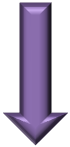 Иногда НП становится стратегией контроля над окружающим

Если это становиться эффективным, то НП усиливается
Распознавание – первый шаг к действию
Необходимо выявить – это потеря равновесия или уже контроль над окружением? (или то и другое?)

ВСЕГДА  нужно искать причину
Физические причины
Факторы:
- жалобы на болевые ощущения
нарушения соматические
нарушения сенсорные
последствия приема лекарств 
несколько заболеваний сразу (карбомидное состояние)
Распространенные причины
Факторы психологические 
Страх
Разочарование 
Высокий уровень эмоционального напряжения
Сниженное чувство безопасности
Низкая самооценка
Депрессивное состояние
Распространенные причины
Причины, связанные с аутизмом
Ограничение или отсутствие использования способов коммуникации
Проблемы с пониманием коммуникации
Нарушения в интеллектуальном развитии
Трудности воображения и понимания абстрактных понятий
Распространенные причины
Причины социальные
Косность и схематизм в представлении о людях с аутизмом
Система создана для N-функционирующих людей
Несоответствие терапевтических мер потребностям и возможностям людей с аутизмом
Ошибки во взаимодействии участников (разные педагоги по разному понимают и воспринимают ребенка с А) 
Ошибки в прогнозировании последствий терапевтических действий
Окружение не способствует снижению НП
Выводы:
Каждое поведение имеет свои причины
Иногда, чтобы найти причины требуется много усилий
Часто проблемы решаются